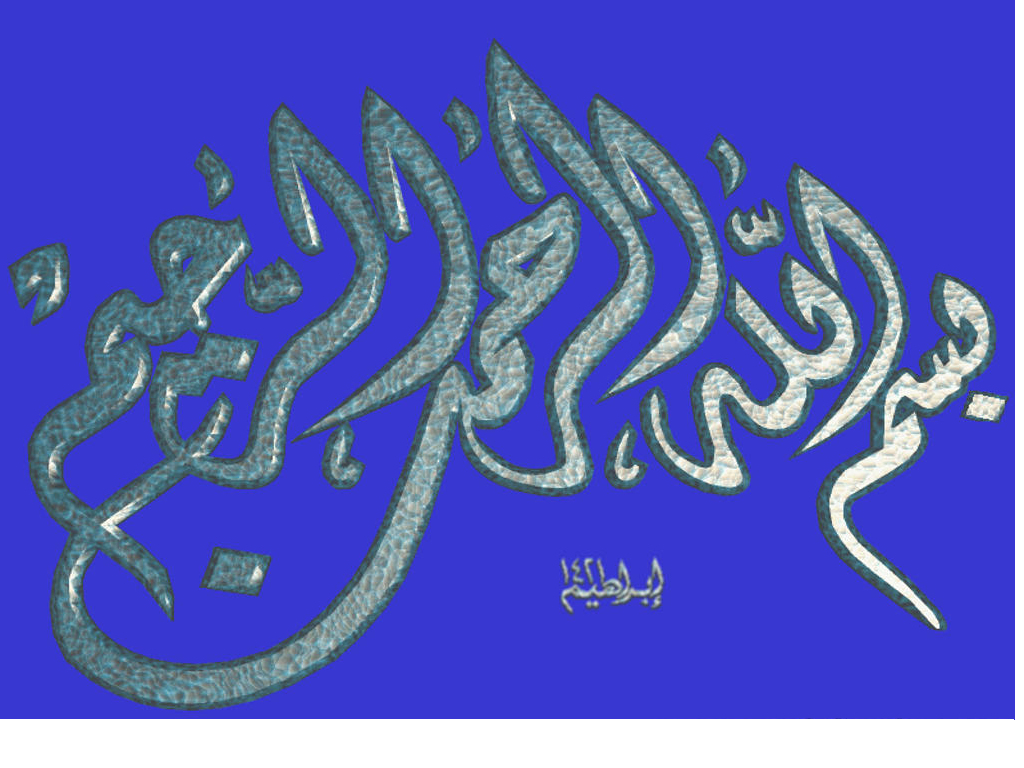 1
Farzana Younas, CHEP
Farzana Younas, Haris Rashid,  Abrar Ahmad Zafar, Talab Hussain
 Centre for High Energy Physics, University of the Punjab, Lahore, Pakistan
Charmonium Group Meeting, April 17, 2019
2
Introduction
Three light flavored two body decays of J/ψ have  been discussed 

1.       


2.        


3.
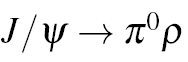 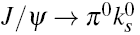 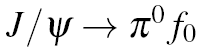 3
Farzana Younas, CHEP
motivation
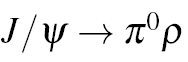 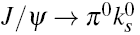 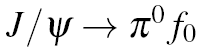 4
Farzana Younas, CHEP
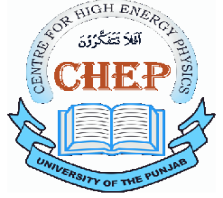 Study of
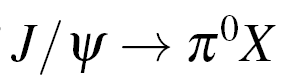 π+ π-
5
Farzana Younas, CHEP
Events Selection
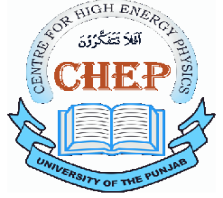 6
Farzana Younas, CHEP
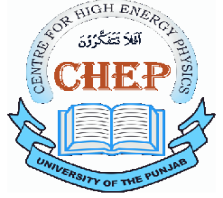 Analysis of
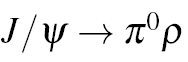 π+ π-
7
Farzana Younas, CHEP
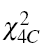 distribution
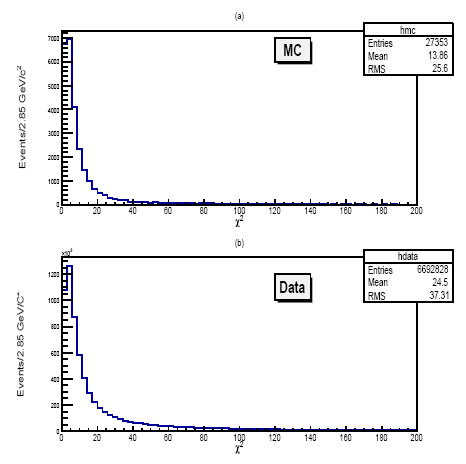 8
Farzana Younas, CHEP
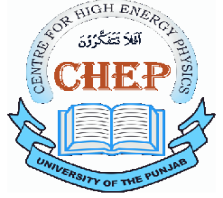 9
Farzana Younas, CHEP
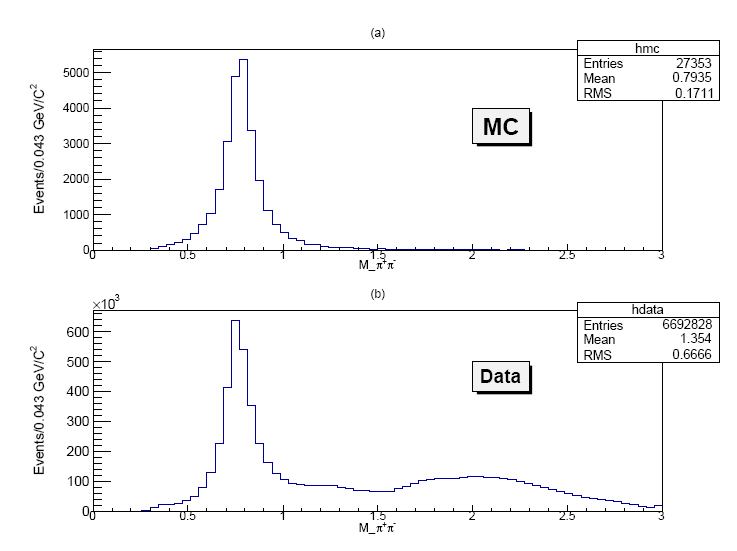 10
Farzana Younas, CHEP
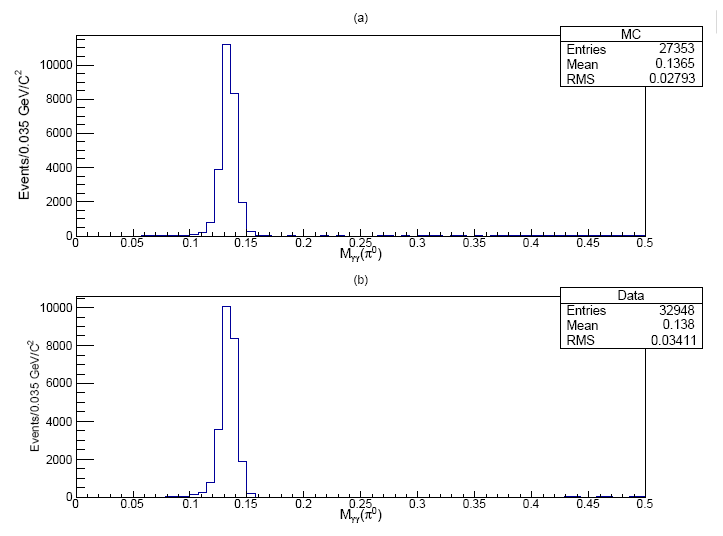 11
Farzana Younas, CHEP
Final event selection criteria
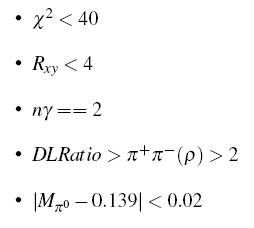 12
Farzana Younas, CHEP
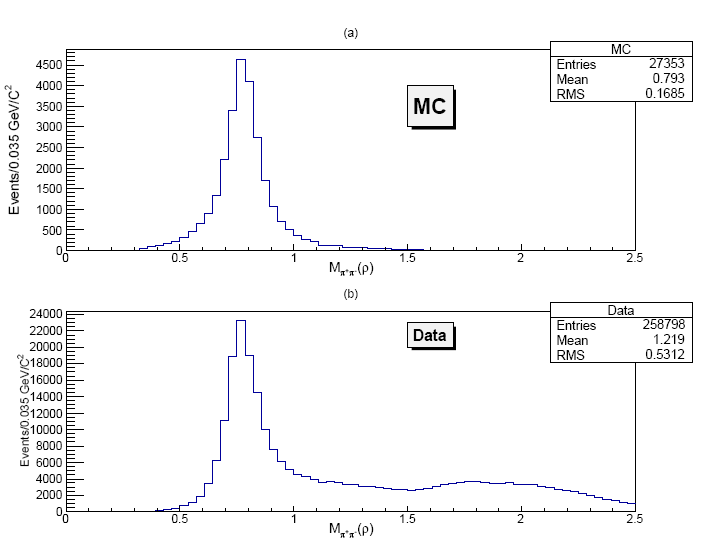 13
Farzana Younas, CHEP
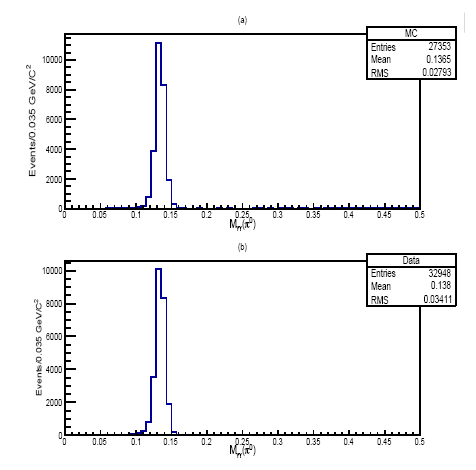 14
Farzana Younas, CHEP
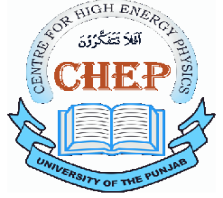 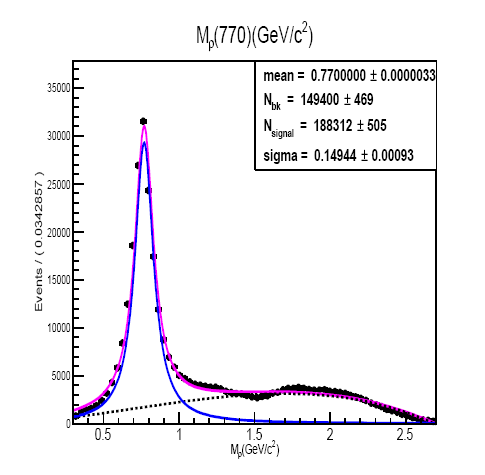 15
Farzana Younas, CHEP
Detection Efficiency
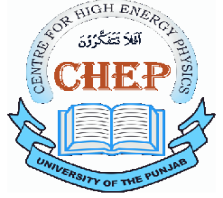 We generated 3 Χ 105 MC events, after final selection and background suppression the detection efficiency is,
16
Farzana Younas, CHEP
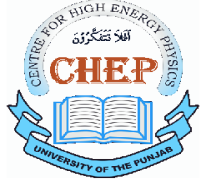 Branching Fraction of
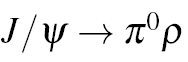 17
Farzana Younas, CHEP
Systematic Errors
18
Farzana Younas, CHEP
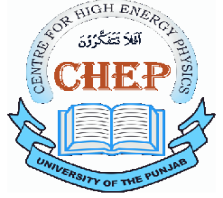 Study of
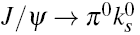 π+ π-
19
Farzana Younas, CHEP
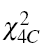 distribution
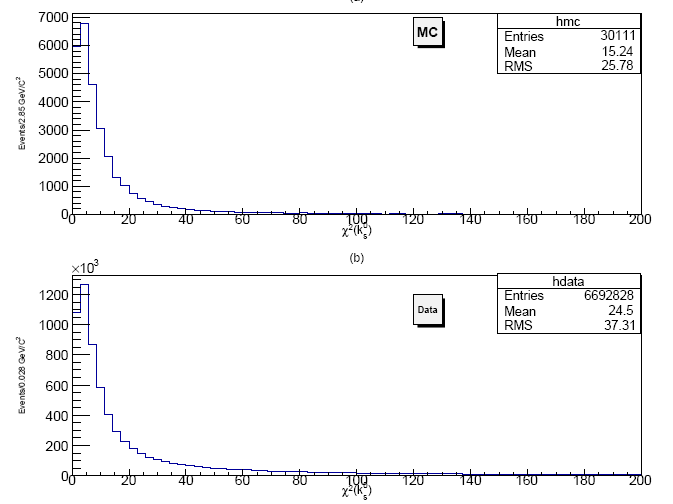 20
Farzana Younas, CHEP
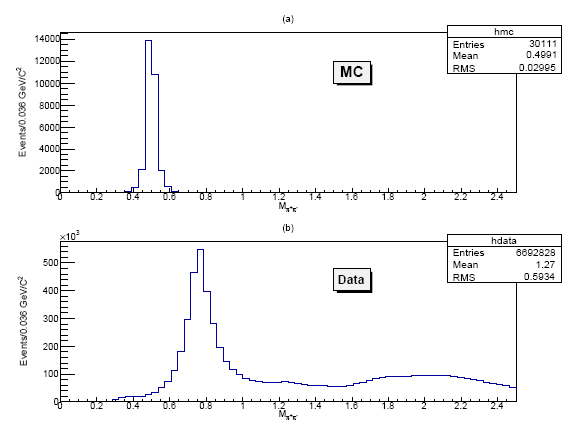 21
Farzana Younas, CHEP
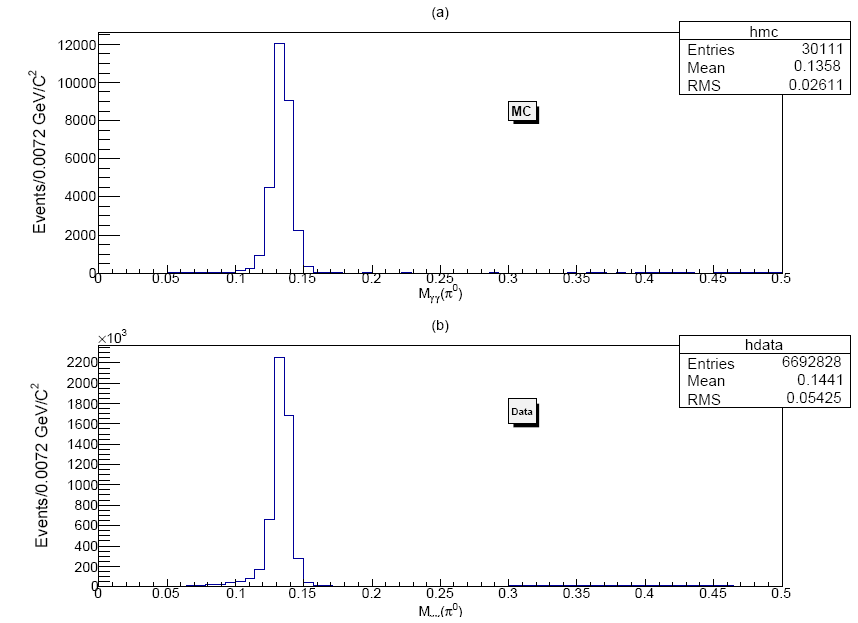 22
Farzana Younas, CHEP
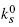 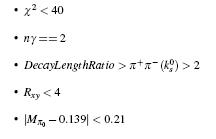 23
Farzana Younas, CHEP
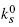 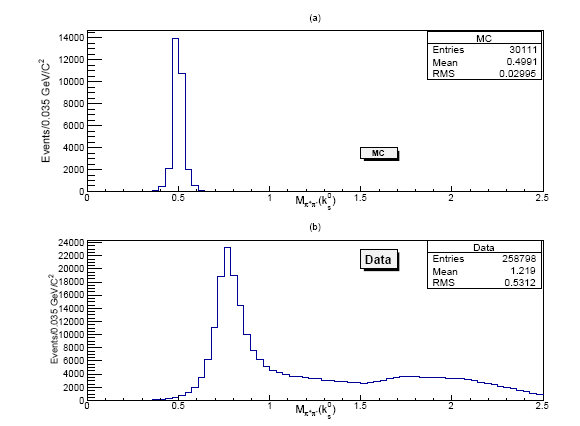 24
Farzana Younas, CHEP
In order  to calculate upper limit

Assuming 3 events
25
Farzana Younas, CHEP
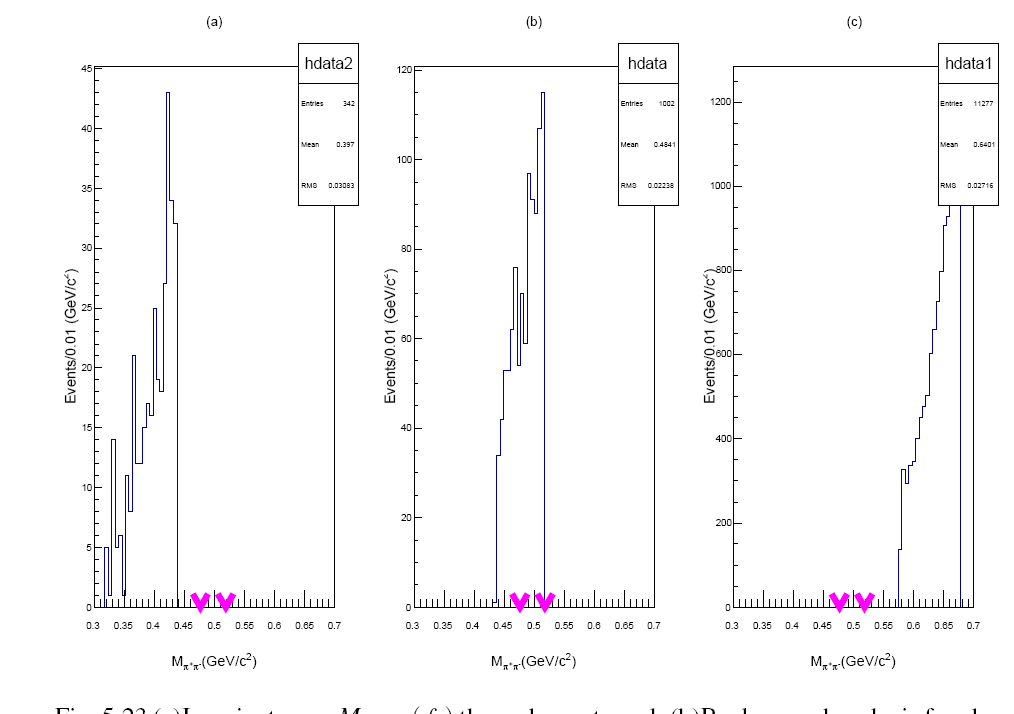 26
Farzana Younas, CHEP
Detection Efficiency
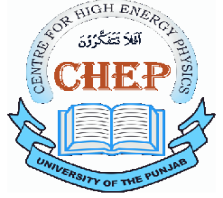 We generated 3 Χ 105 MC events, after final selection and background suppression the detection efficiency is,
27
Farzana Younas, CHEP
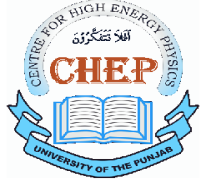 Upper Limit of Branching Fraction
28
Farzana Younas, CHEP
Systematic Errors
29
Farzana Younas, CHEP
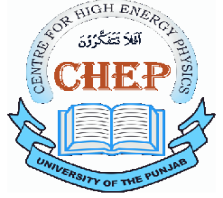 Study of
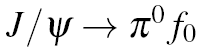 π+ π-
30
Farzana Younas, CHEP
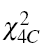 distribution
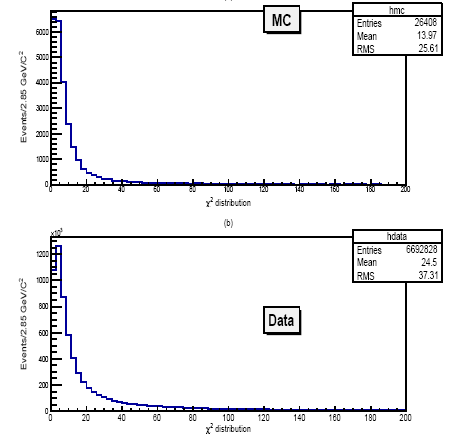 31
Farzana Younas, CHEP
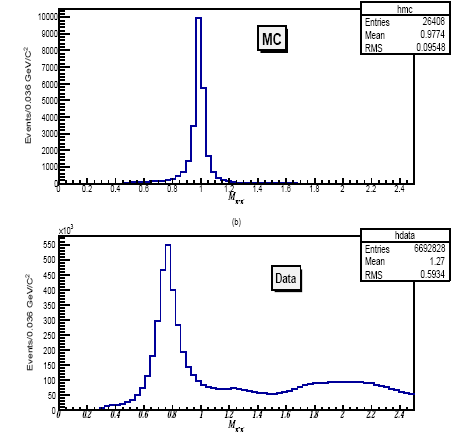 32
Farzana Younas, CHEP
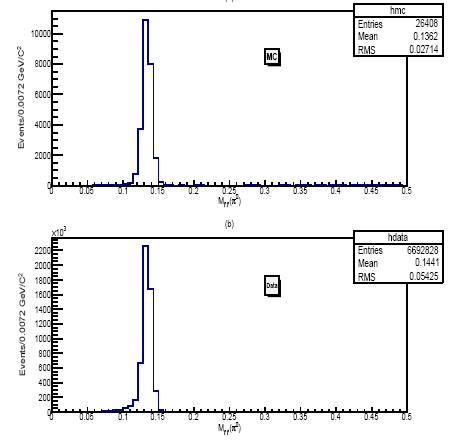 33
Farzana Younas, CHEP
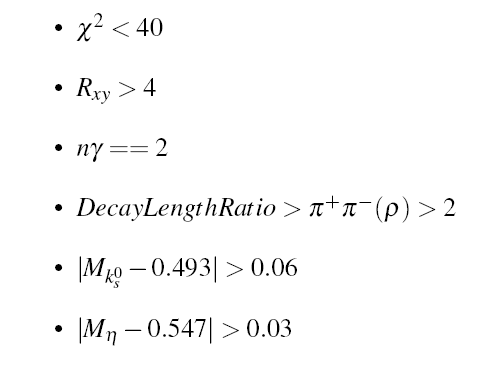 34
Farzana Younas, CHEP
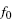 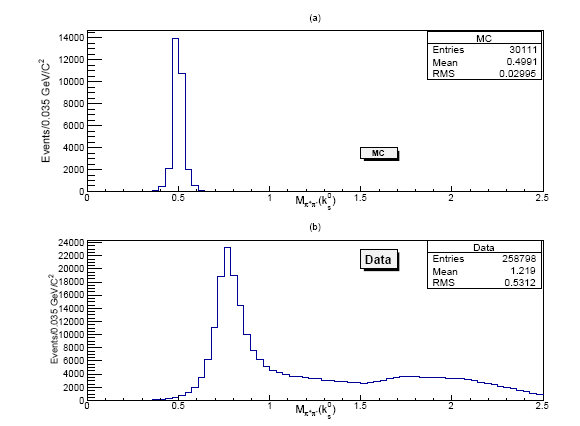 35
Farzana Younas, CHEP
In order  to calculate upper limit

Assuming 3 events
36
Farzana Younas, CHEP
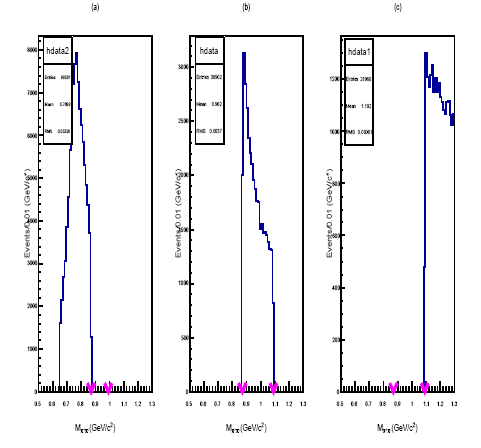 37
Farzana Younas, CHEP
Detection Efficiency
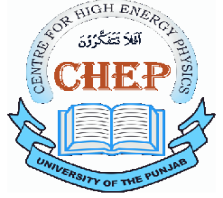 We generated 3 Χ 105 MC events, after final selection and background suppression the detection efficiency is,
38
Farzana Younas, CHEP
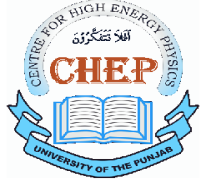 Upper Limit of Branching Fraction
39
Farzana Younas, CHEP
Systematic Errors
40
Farzana Younas, CHEP
Conclusion
41
Farzana Younas, CHEP
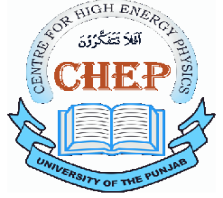 Thanks
42
Farzana Younas, CHEP
Questions & Suggessions
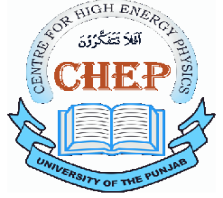 SUGGESSION
43
Farzana Younas, CHEP